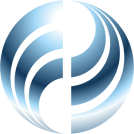 АО «САРАПУЛЬСКИЙ РАДИОЗАВОД»
основные Правила к презентациям
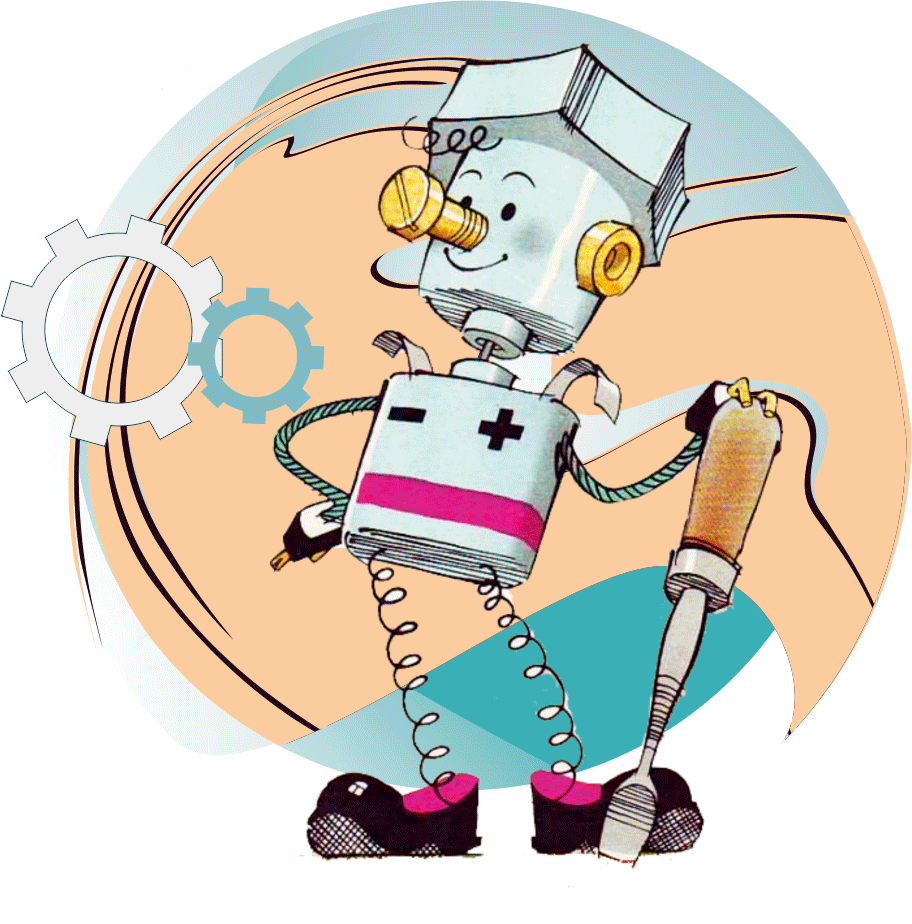 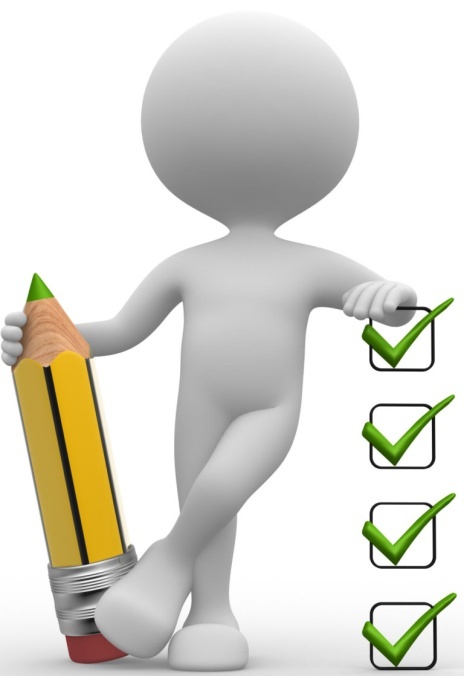 в хорошей презентации очень важно    четко, емко и максимально кратко формулировать изложенные мысли
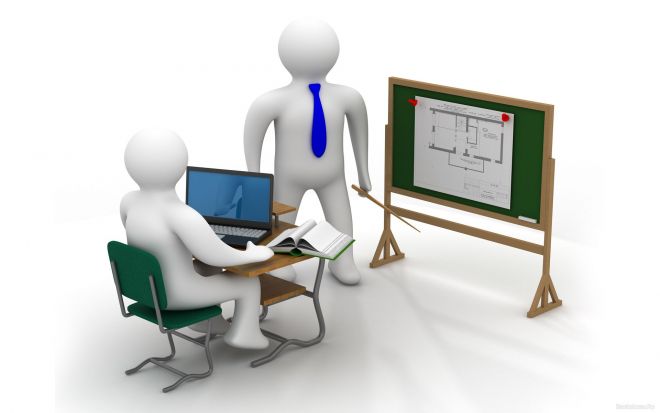 Правило 1.
Вовлекайте с помощью контента
(информационное содержание)
Успешная презентация состоит из множества факторов.
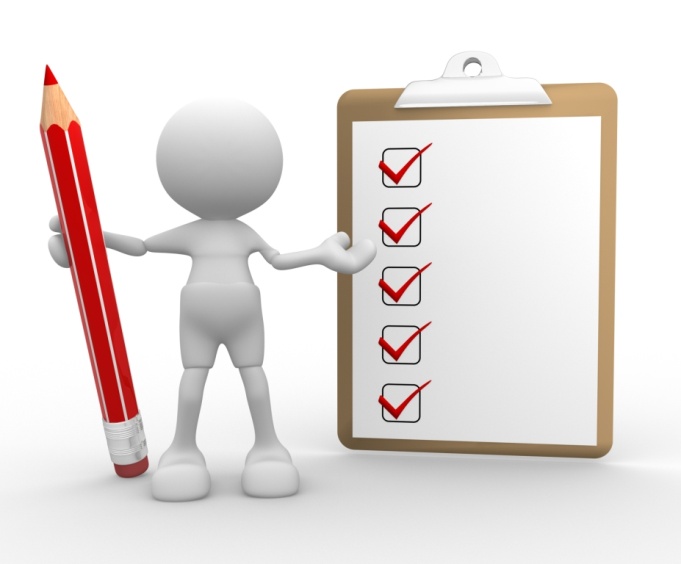 Правило 2.
Используйте текст со слайдов в своем выступлении
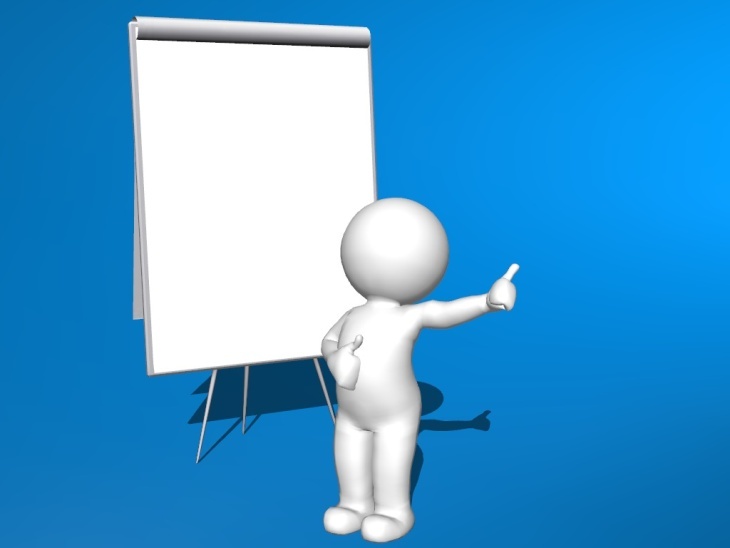 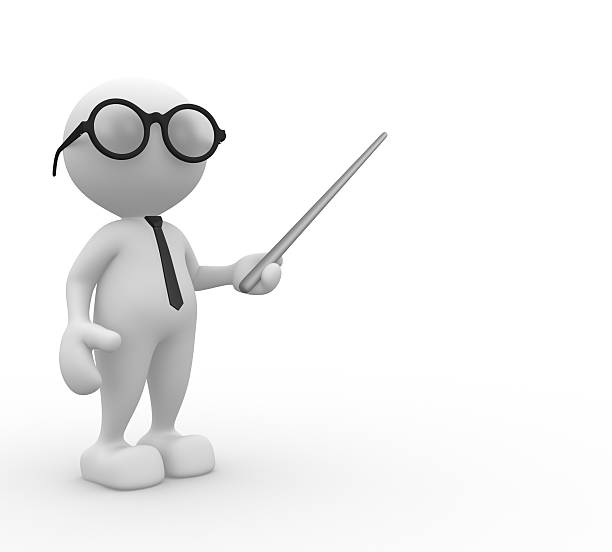 Правило 3.
Не "мельчите"
48% людей не переносят слишком мелкий шрифт в презентации.
 Вы можете придумать гениальный текст для каждого слайда, но весь ваш креатив пойдет насмарку, если этот текст невозможно будет прочитать.
Правило 4.
Будьте искренним и убедительным
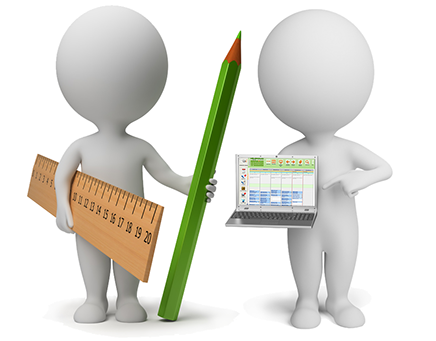 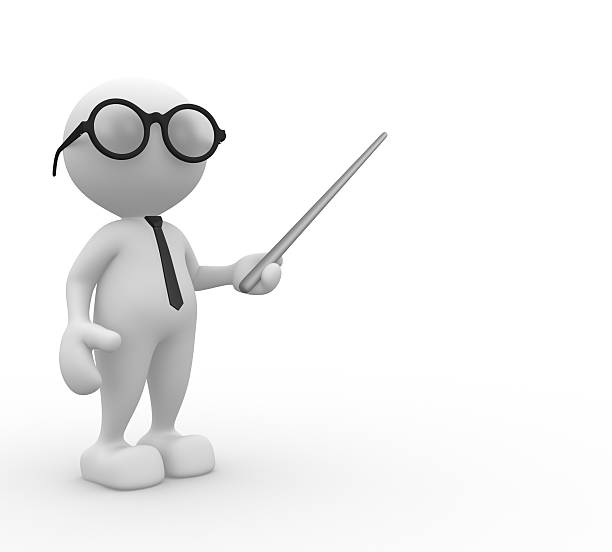 Правило 5.
Используйте правильные шрифты
Важно начать разработку презентации с таких мелочей, как, например, шрифты и цветовая гамма. 
Шрифт должен быть читаемым,
без засечек, достаточно крупным, чтобы все участники могли разглядеть написанное
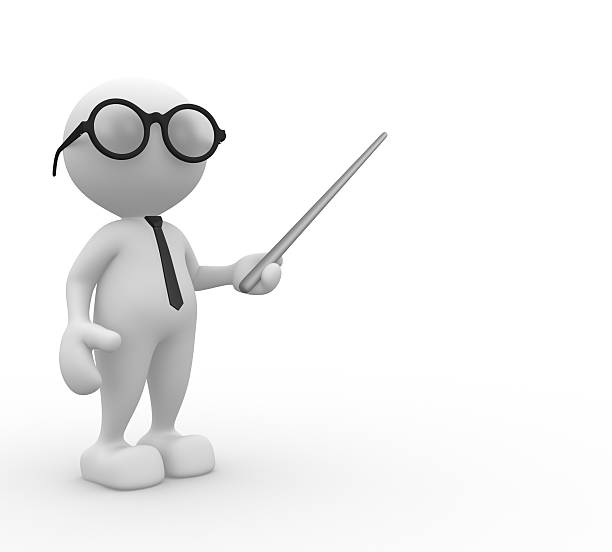 Правило 6.
Визуализируйте
очень важно не перегружать свою презентацию излишним количеством информации, использовать максимально краткие предложения, списки:
 лучше показать пять картинок, чем один раз объяснить все на словах; 
 перед выступлением вам нужно подобрать четкие иллюстрации вашего ключевого послания;
 подумайте о качестве, не используйте картинки в плохом разрешении
 сократите количество цветовой гаммы
 не используйте темный фон, старайтесь применять контрастные цвета для фона и текстов.
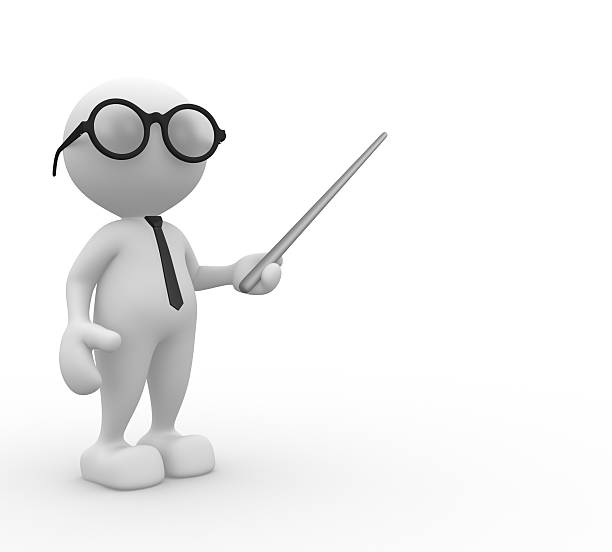 Правило 7.
Упрощайте
 излишне детальный и проработанный рисунок только отвлекает аудиторию от идеи
 в хорошей презентации очень важно четко, емко и максимально кратко формулировать изложенные мысли
Правило 8.
Репетируйте свое выступление
Единственный способ подготовить эффективную презентацию — это спокойно проговорить ее вслух, как будто вы уже выступаете перед аудиторией
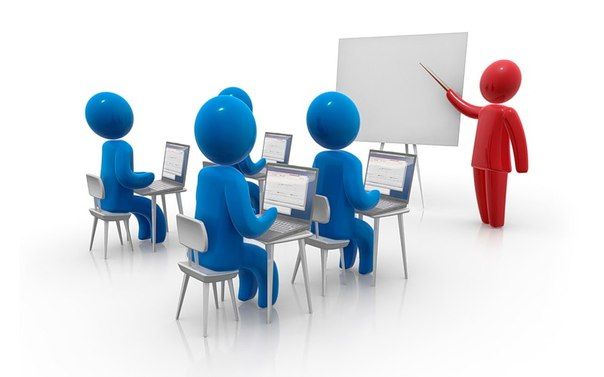